Prawo spadkowe 2018
dr Mateusz Szymura
Zakład Prawa Rzymskiego
Wydział Prawa Administracji i Ekonomii
Uniwersytet Wrocławski
Prawo spadkowe
niezwykły rozwój w ramach całego okresu Cesarstwa (od agnacji do kognacji)
konkurencja dwóch systemów: prawa cywilnego i pretorskiego
przedmiot żywego zainteresowania jurysprudencji – 6 z 16 ksiąg Digest Marcjana (III w n.e.) oraz ok. ¼ kodyfikacji justyniańskiej
duża liczba konkretnych odpowiedzi sugeruje, że prawo spadkowe było częstym przedmiotem pytań do prawników
celem prawa spadkowego było utrzymanie istniejących stosunków majątkowych przy jednoczesnej szerokiej możliwości dokonywania przesunięć majątkowych
Dziedziczenie
Dziedziczenie dochodzi do skutku w wyniku śmierci pewnej osoby posiadającej zdolność majątkową oraz nabycia tegoż majątku przez inna osobę po zmarłym.
Możność nabycia spadku nazywamy powołaniem do spadku (delatio  hereditatis), natomiast samo uzyskanie władztwa nad majątkiem spadkowym następuje w wyniku nabycia spadku ( acquisitio hereditatis).
Dla dziedziców domowych dla nabycia spadku wystarczyło samo powołanie, zaś w stosunku do dziedziców zewnętrznych konieczny był akt nabycia spadku – z tego powodu w okresie późniejszym wprowadzono dla dziedziców domowych możliwość odrzucenia spadku. Akty te były konieczne dla określenia kręgu dziedziców – nie przyjęcie lub odrzucenie w określonym terminie powodowało, że do spadku powołane mogły być dalsze kręgi spadkobierców ustawowych.
Przyjęcie następowało w drodze formalnego oświadczenia wobec świadków (cretio) – dla którego złożenia zwykle zakreślano termin 100 dniu pod rygorem wydziedziczenia i następstwa substytuta.
W prawie justyniańskim wystarczyło nieformalne przyjęcie spadku, a nawet jego wyrażenie w sposób dorozumiany np. poprzez wypłacanie rozporządzeń syngularnych.
Powołanie do spadku może wynikać:
Z samej woli zmarłego wyrażonej w formie testamentu (dziedziczenie testamentowe)
Na podstawie przepisu prawa w przypadku:
gdy spadkodawca nie pozostawił testamentu lub testament jest wadliwy – wtedy wchodziło w grę dziedziczenie beztestamentowe
wbrew woli wyrażonej w testamencie – w celu ochrony naturalnych uprawnień najbliższych członków rodziny (dziedziczenie przeciwtestamentowe)
Transmissio
Transmisja stanowiła dziedziczenia samego powołania do spadku
Dziedzice zewnętrzni otrzymywali jedynie uprawnienie do nabycia spadku; uprawnienie to o charakterze ściśle osobistym wygasało w chwili śmierci
W prawie klasycznym dopuszczono jego spadkobierców do przyjęcia spadku (w przypadku przyczyn uzasadniający restitutio in integrum)
Dalszy rozwój – gdy powołano dziecko poniżej lat siedmiu, a to zmarło, to powołanie do spadku dziedziczył ojciec dziecka, choćby nie miał nad nim władzy
Transmissio Theodosiana – w przypadku gdy ustanowiono dziedzica zewnętrznego dziedzicem testamentowym, a ten zmarł po otwarciu spadku, a przed jego nabycie to dziedzice ustawowi tego pierwszego dziedziczyli po spadkodawcy
Ostateczny rozwój dokonany transmissio Iustininanae – całkowicie pomija zasadę nie objęty spadek nie przechodzi dalej
Spadek (hereditas)
Masa majątkowa – stanowiła rzecz niematerialną (jedną z pierwszych i najważniejszych) 
W jego skład wchodziły zarówno rzeczy materialne, jak i prawa (aktywa) – ale z jego nabyciem wiązała się odpowiedzialność za długi spadkowe (pasywa, kwestia niewolnika-dziedzica)
Jego nabycie prowadziło do sukcesji generalnej (w odróżnieniu od sukcesji syngularnej)
Do spadku nie wchodziły prawa i zobowiązania o charakterze osobistym (kwestia litis contestatio), dziedziczna nie była pozycja w rodzinie
Spadek leżący (hereditas iacens)
Spadek nieobjęty przez uprawnionego dziedzica.
Wg dawnego prawa poszczególne przedmioty z takiego spadku nie tylko można było zawłaszczyć bez popełnienia furtum, ale krótkie (jednoroczne) posiadania (bez dalszych wymogów np. dobrej wiary) prowadziło do zasiedzenia spadku 
Instytucja mająca za zadanie zdyscyplinowanie spadkobierców  - wyszła z użycia w II w n.e.
Zasady rzymskiego prawa spadkowego
Heres in poenam non succedit.
Nemo pro parte testatus, pro parte intestatus decedere potest (przyrost przy rezygnacji lub odkryciu nowego majątku, wyjątki np. testament żołnierza)
Semel heres, semper heres (bezwarunkowe i bezterminowe nabycie spadku)
Swoboda testowania (causa Curiana – verba a voluntas)
Nasciturus pro iam habetur, quotiens de commodis eius agitur.
Dwa systemy dziedziczenia
Dziedziczenie testamentowe oraz bestestamentowe wg prawa cywilnego jest zasadniczo uregulowane w L.D.T. a przetrwały praktycznie aż do prawa justyniańskiego.
Restrykcyjność i formalizm, wąskie kategorie grup dziedziców (w tym dopuszczających do dziedziczenie osoby, które mogły być już nie związane z familią – gentylów) doprowadziły do utworzenia bonorum possessio w drodze wspomagania, uzupełniania i poprawiania prawa cywilnego. Dziedziczenie to miało również postacie dziedziczenia testamentowego i beztestamentowego. 
Oba systemy istniały aż do prawa justyniańskiego – Nowele 118 oraz 127 doprowadziły do syntezy tych dwóch systemów i wprowadzenia jednolitego systemu dziedziczenia testamentowego i beztestamentowego (patrz: dziedziczenie w prawie justyniańskim)
Bonorum possessio
Bonorum possessio wyrosło na gruncie wprowadzania przez pretora w posiadanie majątku pewnej kategorii osób na czas procesu sądowego dotyczącego spadku – w tym przypadku posiadanie otrzymywał prawdopodobny dziedzic cywilny (wspomaganie).
Pretor zaczął również wprowadzać w posiadanie majątku dziedziców wg ius civile, którzy z jakiegoś powodu utracili swoje uprawnienie lub osoby spoza tego kręgu, które uznano za słusznie legitymowane (uzupełnianie). 
Z czasem, w celu ograniczenia anachronicznych przepisów dziedziczenia ab intestato pretor przyznawał spadek pewnym osobom przed dziedzicami cywilnymi – np. emancypowany syn przed stryjem (poprawianie).
Skutki bonorum possessio
Bonorum possessio nie wywoływało skutków z mocy prawa – zawsze trzeba było się o niego ubiegać przed pretorem, a jego uzyskanie obwarowane było krótkimi terminami. 
Chroniono bonorum possessora powództwami opartymi na fikcji uznania, iż jest on dziedzicem (co przy krótki terminie usucapio pro herede miało swoje logiczne wytłumaczenie)
Dwa rodzaje bonorum possessio:
- Cum re (kreowała dziedzica na zawsze)
 - Sine re (w tej sytuacji dziedzic prawa pretorskiego musiał ustąpić przed lepiej legitymowanym np. pogrobowcem)
Dziedziczenie testamentowe
Dokonywane w drodze testamentu (jednostronnego oświadczenia woli mortis causa)
Tę ostatnią wolę można było kształtować swobodnie – spadkodawca testament mógł odwołać lub zmienić, a także  sporządzić nowy
Duża swoboda testowania z pewnym wyjątkami wobec najbliższych krewnych (dziedziczenie beztestamentowe)
Niemoralność umów o dziedziczenie
Dziedziczenie testamentowe ma pierwszeństwo przez „ustawowym” – dziedzice z ustawy dziedziczą jedynie w przypadku braku/ wadliwości testamentu lub odrzucenia spadku przed wszystkich spadkobierców testamentowych
Brak dyspozycji co do pewnego składnika majątku w testamencie nie przeszkadzał – instytucja przyrostu
Zdolność testamentowa czynna
Była to zdolność do sporządzenia testamentu (kwalifikowana odmiana zdolności do czynności prawnych).
Posiadali ją:
Obywatele rzymscy sui iuris nie ograniczeni w swojej zdolności do czynności prawnych (np. z powodu wieku)
W późniejszym okresie nabyli ją:
Latyni i peregryni posiadający commercium
Osoby alieni iuris wobec pewnych mas majątkowych (peculium castrense/quasi-castrense/ bona materna)
Niewolnicy państwowi co do połowy swojego peculium
Zdolność testamentowa bierna
Zdolność do przyjęcia spadku – zostania dziedzicem (kwalifikowana odmiana zdolności prawnej).
Posiadali ją w szczególności:
Niewolnicy (casus wyzwolenia w testamencie)
Nasciturus – zdolność do dziedziczenia pod warunkiem zawieszającym (jeżeli urodzi się żywe), wtedy zaś – postumus (wyjątek od zakazu dziedziczenia przez osoby nieoznaczone)
Kościoły, zakłady dobroczynne i stowarzyszenia (w prawie poklasycznym)
Testamenty prawa cywilnego
Testamentum calatis commitis (dwa razy w roku na zgromadzeniach ludowych wobec pontifex maximus, powołany do takiego spadku obejmował nie tylko spadek, ale także rodziną i sakralnoprawną pozycje spadkodawcy)
Testamentum in procintu (przed wojskiem gotowym do boju –czyli tylko dla żołnierzy w czasie wojny, „in expeditione” istotne ograniczenia: osoba zbyt stara na służbę wojskową nie mogła go sporządzić)
Powyższe formy dość wcześnie wyszły z użycia (Cyceron wspomina o nich jedynie w kontekście przeszłości)
Testamentum per aes et libram (testament mancypacyjny) – jedna z form wykorzystania abstrakcyjnego charakteru mancypacji.
Składał się z dwóch etapów – mancypacji oraz nunkupacji.
Spadkodawca za swojego życia przenosił na familae emptora wobec 5 świadków i libripensa własność całego majątku, zachowując jednak jego posiadanie.
Familae emptor będąc formalnym właścicielem majątku miał za zadanie rozporządzić nim, po śmierci spadkodawcy, według woli tego drugiego.
Drugi etap (nunkupacja) pojawił się później i dotyczył możliwości oznaczenia dziedzica ustnie lub w dokumencie pisemnym (testament) – w tym przypadku zachodziła fiducia cum amico contracta, a familae emptor z osoby występującej w zastępstwie dziedzica spadł do roli specjalnego świadka.
Za czasów Gajusa ten testament był jedynym testamentem wg prawa cywilnego, wymóg przeprowadzenia mancypacji traktowana w kategoriach zachowania tradycji, a wolę spadkodawcy spisywano najczęściej na specjalnych tabliczkach powierzanych zaufanej osobie
Testamenty prawa pretorskiego
Z uwagi na szereg formalności testamenty prawa cywilnego często okazywały się nieważne, dlatego pretor zapowiedział iż udzieli bonorum possessio secundum tabulas osobie która przedłoży testament opatrzony pieczęciami siedmiu świadków
Początkowo jedynie b.p. sine re, a czasem dzięki udzieleniu takiemu dziedzicowi exceptio doli także b.p. cum re (Antoninus Pius)
Testament ten był zawsze pisemny
Testamenty w prawie poklasycznym
Formy zwykłe (prywatne):
Testementum tripertitum
Testamentum per holographam scripturam
Formy uprzywilejowane
Testamentum pestis tempore conditium
Testamentum miitis
Testamentum ruri conditum
Formy kwalifikowane
Testament osoby głuchniemej
Testament osoby niewidomej
Formy publiczne
Testmentum principi oblatum
Testamentum apud acta conditum
Formy zwykłe
Sporządzano je bądź pisemnie bądź ustnie w formie jednego aktu (uno contextu – unitas actus, loci, temporis).
Ich świadkowie musieli być idonei (testabilis), rogati (przywołani) oraz voluntarii (z własnej woli).
Testementum tripertitum – łączył w sobie zasady prawa cywilnego (jednoczesna obecność), prawa pretorskiego (pieczęcie 7 świadków) oraz cesarskiego (podpis testatora i świadków), wprowadzony przez Teodozjusza II w 439 r. n.e.
Testamentum per holographam scripturam – testament własnoręcznie napisany i podpisany przez spadkodawcę, wprowadzony konstytucją Walentyniana III z 466 r. n.e.
Formy uprzywilejowane
Ich zasadą jest liberalizm formalny w stosunku do form zwykłych.
Przykłady:
Testament sporządzony w czasie epidemii (brak wymogu jednoczesnej obecności świadków)
tzw. testemant wiejski (rurum conditum) – wystarczyła obecność 5 świadków
Testament żołnierski – zgodnie z przywilejem cesarza Trajana każde ustne bądź pisemne oraz nieformalne rozporządzenie mortis causa żołnierza posiadało moc prawną, ograniczono ten przywilej jedynie do czasu wojny
Formy kwalifikowane
Cechowały je dodatkowe w stosunku do form zwykłych wymogi formalne.

Przykłady:
Testament osoby niewidomej (wymóg podpisania go przez 7 świadków i miejscowego urzędnika – tabulariusa; w przypadku braku tego drugiego wymóg 8 świadków)
Testament osoby głuchoniemej – co do osnowy taki dokument winien być sporządzony własnoręcznie przez spadkodawcę
Formy publiczne
Wymagają dla swojej ważności udziału czynnika publicznego w postaci:
Sporządzenie i złożenia testamentu u cesarza (testamentum principi oblatum)
Podania treści testamentu do protokołu władz sądowych lub miejskich  ( testamentum apud acta conditum)
Testament a skutki prawne:Nieważność, nieskuteczność oraz odwołanie
Nieważność testamentu (testamentum nullum) – jego nieważność od samego początku z uwagi na:
Sporządzenie niezgodnie z wymogami formalnymi (non iure factum)
To, że testator lub dziedzic nie posiadali testamenti factio
Pominięcie syna pod władzą (nie wydziedziczono ani nie ustanowiono dziedzicem)
Nieskuteczność testamentu (testamentum rumptum) – następcza nieważność powstała w wyniku:
Urodzenia się dziedzica ustawowego nie uwzględnionego w testamencie ( zasada: postumus rumpit testamentum)
Capitis deminutio testatora ( z wyjątkiem niewoli wojennej – fictio Legis Corneliae lub gdyby testator przed śmiercią odzyskał pełnie status)
W przypadku odrzucenia przez spadkobierców testamentowych spadku lub ich braku
Odwołanie testamentu – czynność dyspozytywna, urzeczywistniająca zasadę swobody testowania.
W prawie cywilnym początkowo konieczne było dokonanie actus contratius (wg zasady nikt nie może umierać z dwoma testamentami)
Clausula derogativa jako zastrzeżenie interpretacyjne, ale nie stwierdzające automatycznej nieważności późniejszych testamentów.
W prawie pretorskim wystarczyło zniszczenie dokumentu, w prawie cesarskim przez oświadczenie wobec trzech świadków lub do protokołu wobec władzy państwowej lub proste odwołanie bez sporządzenia nowego po 10 latach.
Kodycyl
W uwagi na fakt, iż nie zawsze możliwe było pełne zachowanie wymogów co do treści i formy testamentu zdarzało się umieszczać rozporządzenia mortis causa w zwyczajnych listach.
Ograniczenia: nie można było ustanowić dziedzica lub dokonać wydziedziczenia.
Inne dyspozycje można było utrzymać w mocy w przypadku kodycylu potwierdzonego przez testament, natomiast w przypadku braku potwierdzenia skuteczne były jedynie fideikomisy.
Klauzula kodycylarna umożliwiała utrzymanie w mocy testamentu obarczonego wadami formalnymi lub materialnym.
Otwarcie i wykonanie testamentu
Pierwotnie otwarcie testamentu stanowiło akt prawa prywatnego, jednocześnie August wprowadził w 5 r. n.e. podatek w wysokości 5% rozporządzeń spadkowych. Od tego momentu akt ten stał się aktem publicznym dokonywanym wobec władz podatkowych.
Świadkowi oświadczali prawdziwość swoich podpisów (lub nienaruszenie pieczęci) a urzędnik sporządzał odpowiedni protokół. 
Wykonanie testamentu, a raczej rozporządzeń syngularnych obciążało spadkobiercę. Spadkodawca mógł go przymusić poprzez system kar konwencjonalnych oraz zapisów, które wymuszały rozpoczęcie wykonywania oświadczenia ostatniej woli.
Treść testamentu
Rodzaje dyspozycji mortis causa:
Ustanowienie dziedzica (sukcesja generalna)
Dokonanie rozporządzeń syngularnych (legaty i fideikomisy)
Wydziedziczenie
Podstawienie (substytyucja)
Inne rozporządzenia: wyzwolenia niewolników, ustanowienie opiekunów dla małoletnich i kobiet
Ustanowienie dziedzica
Początkowo solenne i stanowcze formuły: Casius heres esto!
Od początku IV w. każda formuła, w prawie poklasycznym odpadł również wymóg kolejności (wcześniej zapisy poprzedzające ustanowienie dziedzica były nieważne)
Ustanowienie dziedzicem rozciągało się na cały spadek, nawet w przypadku ustanowienia go ex certa re
Ustanowienie dziedzica pod warunkiem lub pod poleceniem
Dozwolone było ustanowienie dziedzica pod warunkiem zawieszającym lub warunkiem potestatywnym było dozwolone (np. dziedzicem będzie w momencie uzyskania testamenti factio passiva – kwestia cautio Muciana -> stypulacyjne zobowiązanie zwrotu spadku w przypadku nie spełnienia warunku), przy czym warunek zawieszający niemożliwy był niedozwolony i niemoralny oraz uznawany za niezastrzeżony
Ustanowienie dziedzica pod warunkiem rozwiązującym było nieważne w myśl zasady: Semel heres, semper heres
Ustanowienie dziedzica z terminem początkowym lub końcowym również uznawano za nieważne, a w prawie klasycznym – niezastrzeżone.
Podstawienie (substitutio)
Instytucja warunkowego powołania do spadku najlepiej świadczyła o swobodzie testowania w prawie rzymskim – pozwalała na określenie przez spadkodawcę kto będzie dziedzicem w przypadku gdyby dziedzic nie chciał lub nie mógł nabyć spadku, a w pewnych wypadkach pozwalała na wskazanie dziedzica spadkobiercy.
Rodzaje:
p. pospolite (spadkodawca powoływał szereg substytutów dla siebie – kończąc substytucja na rzecz niewolnika)
p. pupilarne – dla spadkobiercy, który był osobą sui iuris i dzieckiem – na wypadek jego śmierci przed uzyskaniem testamenti factio activa, (kwestia causa Curiana)
-p. jak gdyby pupilarne – ascendent (ojciec) mógł ustanowić spadkobiercę dla swojego descendenta (syna), który był psychicznie chory
Wydziedziczenie
Wydziedziczenie nie stanowiło negatywnej oceny spadkodawcy wobec konkretnego dziedzica ustawowego, a raczej instrument swobodnego regulowania kwestii sukcesji generalnej – nie uwzględnienie w testamencie dziedzica z grupy sui heredes bądź jako dziedzica z testamentu bądź osobę wydziedziczoną mogło prowadzić do nieważności testamentu z przyczyn formalnych.
Wydziedziczenia dokonywano:
W stosunku do syna imiennie
W stosunku do poostałych sui heredes – także używając generalnej formuły ( także ze skutkiem na przyszłość – postumus)
Instytucja niegodności (indignitas) – pojęcie ukształtowane w prawie cesarskim określające ujemną ocenę zachowania spadkobiercy względem spadkodawcy, który umożliwiał odebranie spadku spadkobiercy i orzeczenie jego przepadku na rzecz skarbu cesarskiego.
Skutki nabycia spadku dla spadkobiercy
Wstąpienie w ogół stosunków majątkowych spadkodawcy („fuzja” mas majątkowych)
Przejęcie na siebie wierzytelności i długów spadkodawcy (odpowiedzialność z majątku osobistego)
Przyjmowano spadek wprost (w odróżnienia od dzisiejszej formy przyjęcia z dobrodziejstwem inwentarza)  co mogło prowadzić do szeregu niekorzystnych skutków majątkowych. Dla ograniczenia surowej odpowiedzialności dziedzica i ograniczenia przypadków tzw. spadków leżących z jednej strony, a sytuacji pokrzywdzenia wierzycieli z drugiej wprowadzono dwie regulacje:
Separatio bonorum – w interesie wierzycieli
Beneficium inventarii – w interesie spadkobiercy
Separatio bonorum – tzw. „oddzielenie majątków”, instytucja pozwalająca wierzycielom żądać osobnego traktowania majątku spadkowego do momentu zaspokojenia swoich wierzytelności.
Udzielał go pretor na podstawie wniosku złożonego w terminie do 5 lat od nabycia spadku. Majątek taki otrzymywał osobny zarząd w osobie kuratora. Wprawdzie wierzyciele, którzy nie zostali całkowicie zaspokojeni nie mogli podnosić nowych roszczeń w stosunku do dziedzica, to również ten nic nie zyskiwał z majątku.
Beneficium inventarii – ryzyko otrzymania jedynie pustego miana dziedzica, a nawet postania dodatkowej odpowiedzialności przez wieki suplementowane było jedynie możliwością odrzucenia spadku w całości. Justynian zredukował te niebezpieczeństwa wprowadzając możliwość nabycia w określonych terminach spadku „z dobrodziejstwem inwentarza” – czyli w sposób w którym odpowiedzialność spadkobiercy ograniczana była jedynie do stanu czynnego (zinwentaryzowanego majątku) spadku
Wielość dziedziców (coheredes)
Kwestia consotrium oraz powstanie ustawowej wspólności majątkowej
Legitymacja do wniesienia specjalnego powództwa działowego – actio familiae erciscundae 
Podział wierzytelności i długów wg udziałów, natomiast przy zobowiązaniach niepodzielnych postanie solidarnych obowiązków i uprawnień
Collocatio bonorum
Instytucja zaliczenia na dział spadkowy ma na celu wyrównanie szans majątkowych.
Gdy do dziedziczenia dopuszczono emancypowane dziecko spadkobiercy lub jego córkę in manu osoby te, aby uzyskały możliwość dopuszczenia do dziedziczenia winny wnieść do majątku wspólnego dziedziców wartość:
Własnego majątku (collocatio bonorum)
Otrzymanego posagu (collocatio dotis)
Ekwipunku syna, którzy otrzymał go od ojca w cela uzyskania stanowiska lub urzędu
Otrzymany przez spadkobiercę od spadkodawcy darowizn (chyba, że spadkodawca oświadczył, iż nie będą one podlegać zaliczeniu na dział spadku)
W starożytnym Rzymie dziedziczenie całości lub ułamkowej części spadku wiązało się z odpowiedzialnością za długi spadkowe.Z drugiej strony możliwe było cząstkowe przysporzenie ze spadku bez odpowiedzialności za długi spadkowe, czyli tzw. dzisiaj zapisy.Istniały dwie odmiany takich cząstkowych przysporzeń: legaty i fideikomisy.
Legaty: jedyna forma zapisu prawa cywilnego funkcjonująca w dawnym prawie rzymskim. Ustanowienie legatu odbywało się w formalny sposób przy użyciu słów ściśle określonych przez prawo i o określonym zastosowaniu. Legat obciążał tylko dziedzica testamentowego, zatem musiał być umieszczony w testamencie.
Legaty
Sine modo
praeceptionem
windykacyjny
damnacyjny
Legat windykacyjn (per vindicationem- przez windykację)
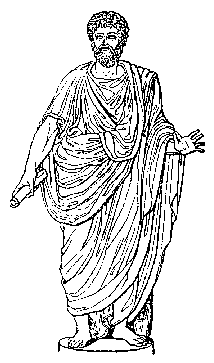 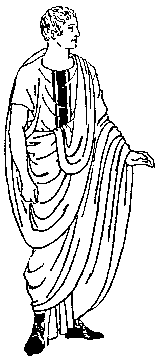 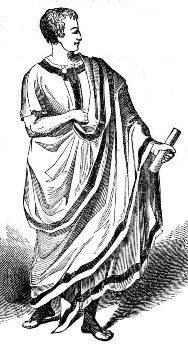 W chwili objęcia spadku przez dziedzica staje się właścicielem kwirytarnym rzeczy
Przenosi własnośćkwirytalną rzeczy na zapisobiorcę
Ma obowiązek wydania rzeczy zapisobiercy
TESTATOR
LEGATARIUSZ
DZIEDZIC/OSOBA POSTRONNA
Legat damnacyjny (per damnationem- przez nałożenie obowiązku)
Roszczenie do dziedzica o przeniesienie własności chronione za pomocąActio ex testamento
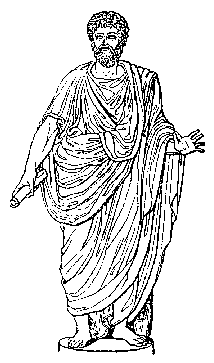 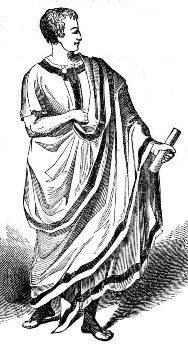 ma obowiązek wykonać treść zapisu
LEGATARIUSZ
DZIEDZIC/OSOBA POSTRONNA
Ograniczenia legatów
Lex Voconia (169 r. p. n. e.)- nikt nie może nabyć w drodze zapisu więcej niż ustanowiony w testamencie dziedzic.
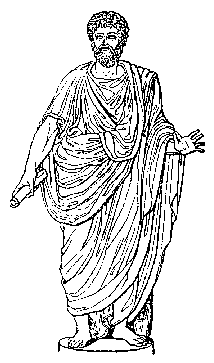 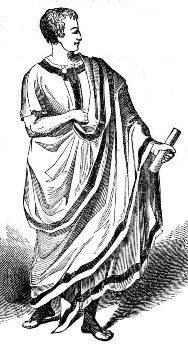 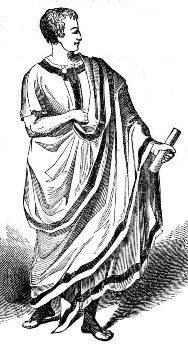 LEGATARIUSZ
LEGATARIUSZ
DZIEDZIC
Lex Falcidia (40 r.p.n.e.)
1. Dziedzic mógł wydać na legaty najwyżej ¾ majątku spadkowego
2. ¼ czystego a zatem nieobciążonego spadku winna była przypaść dziedzicowi; była to tzw. Quarta falcidia- kwarta falcydyjska.
3. Zapisy przewyższające ¾ czystego spadku były nieważne (w odniesieniu do tej nadwyżki) i podlegały umniejszeniu ipso iure.
4. Kwartę falcydyjską obliczano na podstawie stanu majątku w chwili śmierci testatora z czystego spadku.
5. Pozostały majątek spadkowy rozdzielano pomiędzy zapisobiorców proporcjonalnie do wysokości ich legatów.
Fideikomisy-  nieformalne prośby o dokonanie pewnego przysporzenia majątkowego wskazanej osobie (fideikomisariuszowi) wystosowane przez spadkodawcę do kogoś, kto uzyskał jakąś korzyść ze spadku (fiducjariusz). 

Fideikomis a legat
niekoniecznie musiał być umieszczony w testamencie
mógł mieć chrakter ustny (fideicommissium orale)
można było nim obciążyć nie tylko dziedzica, ale także legatariusza a nawet fideikomisariusza
fideikomisem nie można było przenieść prawa rzeczowego jak to miało miejsce w wypadku legatu windykacyjnego
Obie instytucje współistniały ze sobą i coraz bardziej zbliżały się do siebie.  Zrównanie formy tych zapisów nastąpiło z powodzeniem dopiero za czasów Justyniana – w roku 531. Odtąd zapis był jeden, miały do niego zastosowanie dotychczasowe przepisy o legacie i fideikomisie. W przypadku rozbieżności między tymi przepisami stosować miano mniej formalistyczne normy dotyczące fideikomisu.
Fideikomis uniwersalny pierwotnie
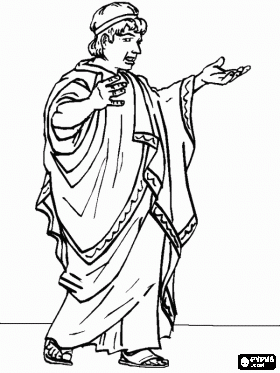 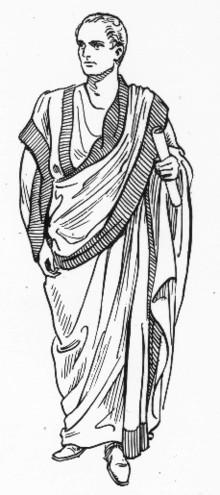 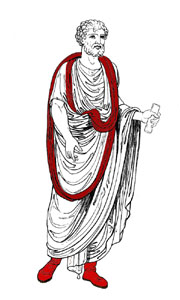 Polecenie dziedzicowi  powierniczemu wydania całego majątku osobie trzeciej
Wydanie spadku
SPADKODAWCA
DZIEDZIC POWIERNICZY
FIDEIKOMISARIUSZ
Pierwotnie fideikomisarjusz niebędący dziedzicem nabywał tylko aktywa spadku. Odpowiedzialność za długi spadkowe ponosił dziedzic powierniczy nawet po wydaniu całego majątku spadkowego, w wyniku czego spadkobierca, na którym spoczywał obowiązek wydania całego spadku, obawiając się ryzyka z tytułu odpowiedzialności za długi spadkowe, nie był zainteresowany jego przyjęciem.  Odmowa przyjęcia spadku powodowała wygaśnięcie fideikomisu uniwersalnego.
Zmiany w funkcjonowaniu fideikomisu uniwersalnego
Aby zapobiec skutkom odmowy przyjęcia fideikomisu uniwersalnego zostały wydane dwie uchwały senatu, mając na celu zabezpieczenie spadkobiercy przed ryzykiem majątkowym:
1) Senatus Consulta Trebellianum – w razie wydania spadku przez spadkobiercę, fideikomisarjusz stawał się następcą ogólnym spadkodawcy (hereditas loco)oraz musiał przejąć na siebie wszystkie długi i ciężary spadkowe.
2) Senatus Consultum Pegasiana- dziedzic mógł zatrzymać czwartą część (quarta pegasiana) spadku  tak, iż nie był obowiązany wdać fideikomisarjuszowi więcej, niż ¾ spadku.
Według prawa justyniańskiego fideikomisariusz stawał się zawsze następcą ogólnym dziedzica (heredis loco).
Funkcje i znaczenie legatów i fideikomisów:
mogły zapewnić alimentację wydziedziczonym członkom rodziny i dzieciom pozamałżeńskim
poprawiały niekorzystną pozycję spadkową małżonków
wynagradzały usługi przyjaciół i służby
zaopatrywały na drogę samodzielności emancypowane dzieci  i wyzwolonych niewolników

Podobne funkcje spełniały fideikomisy, a fideikomis uniwersalny zacierał przeciwieństwa pomiędzy sukcesją testamentową i beztestamentową, uniwersalną i syngularną- tzn. obejmującą tylko część spadku.
Bonorum possesio ab intestato
Zachodzi wówczas gdy spadkodawca umarł nie pozostawiając ważnego testamentu, lub też gdy testament przez niego pozostawiony stracił moc wiążącą po śmierci spadkodawcy z jakiegokolwiek powodu
W prawie rzymskim wyróżnić można trzy systemy dziedziczenia beztestamentowego:
1)	system agnacyjny (ustawowy)
2)	system agnacyjno – kognacyjny (dziedziczenie wg. prawa pretorskiego)
3)	system kognacyjny (oparty na Nowellach justyniańskich)
System agnacyjny – wyróżnia trzy stopnie bliskości:
Sui heredes – osoby znajdujące się pod władzą spadkodawcy – dziedzice konieczni
synowie
córki
żona z małżeństwa cum manu
dzieci po zmarłym synu ( wnukowie )
Dziedziczenie odbywało się według:
głów ( in capitia )
szczepów ( in stripes ) – jeśli byli powołani „sui” kilku stopni następował podział na szczepy, a dział majątkowy przypadający na dany szczep dzielono w równych częściach pomiędzy członków szczepu
Proximi agnati
Najbliższy boczny krewny pozostający ze spadkodawca w najbliższym stopniu pokrewieństwa
•	brat
•	siostra
•	syn emancypowany
Dziedziczenie odbywało się według:
głów (in capita) – jeżeli było kilku gnatów tego samego stopnia pokrewieństwa to dzielą oni spadek na równe części wg. Głów

Również kobieta mogła dziedziczyć jako najbliższa krewna agnacyjna.
Gentiles
Osoby należące do tego samego rodu co spadkodawca. Mieli wspólnego przodka i nosili to samo nazwisko rodowe.
System agnacyjno – kognacyjny
Dziedziczenie to następowało wg. czterech klas:
a)	unde liberi – wszyscy krewni zstępni (descendenci ) spadkodawcy, bez względu na to czy byli pod jego władzą ojcowską czy też nie ( w chwili śmierci )
•	dzieci
•	wnukowie
•	prawnukowie
•	syn emancypowany
Nie dziedziczyła natomiast żona spadkodawcy ponieważ nie była jego descendentką
Zstępni stopnia bliższego wykluczali tych stopnia dalszego.
Dziedziczenie odbywało się według:
• szczepów (in stripes) – jeśli dziedzice po zmarłym ojcu wstępują w jego dział spadkowy
• głów (in capita) – podział przez descendentów tego samego stopnia
Unde legitimi
Wszystkie osoby uprawnione według ius civile
•	sui
•	proximus agnatus
•	gentiles
Unde cognati
Wszyscy krewni cognacyjni (przysposobieni) do 6-go stopnia bez wyjątku. Do 7-go stopnia tylko prawnukowie rodzeństwa. Krewni cognacyjni bliższego stopnia wykluczali tych dalszego stopnia.
Sui heredes byli powoływani we wszystkich trzech wyżej wymienionych klasach dziedziczenia
unde vir et uxor – dziedziczenie małżonków po sobie – z braku krewnych uprawnionych do dziedziczenia. Uxor in manu spadkodawcy ( żona in manu ) dziedziczyła w klasie drugiej jako filia familias.
System kognacyjny
Dziedziczenie beztestamentowe zwyczajne   cztery klasy bliskości:
descendenci spadkodawcy
ascendenci spadkodawcy
rodzeństwo przyrodnie
krewni cognacyjni
Descendenci spadkodawcy
Wszyscy krewni zstępni bez względu na płeć i stopień pokrewieństwa oraz toczy znajdowali się pod władzą ojcowską czy nie.
Dzieci
Wnuki
Prawnuki
Dziedziczenie odbywało się według   głów i szczepów
Ascendenci spadkodawcy
•	rodzeństwo rodzone ( bracia i siostry po jednej matce i ojcu )
 •	dzieci pierwszego stopnia rodzeństwa rodzonego.  
           Wszyscy ci dziedzice dziedziczyli obok siebie wedle głów ( in capita ). Dzieci po zmarłych braciach czy siostrach otrzymywały na dział spadkowy przypadający na ich ojca czy matkę.
Rodzeństwo przyrodnie
bracia -  tylko po ojcu lub po matce
siostry -  tylko po ojcu lub po matce
ich potomstwo    
(dzieci pierwszego stopnia )
Krewni cognacyjni
Dalsi krewni – bez ograniczenia stopnia bliższości - bliższy stopień pokrewieństwa wykluczał dalszy.
Podział następuje tu zawsze wedle głów (in capita)
Dziedziczenie beztestamentowe nadzwyczajne
Uboga wdowa
Liberi naturales
Quarta divi Pii
Uboga wdowa , Liberi naturales ,	Quarta divi Pii
W Przypadku gdy nie otrzymała posagu po zmarłym mężu przypadała jej ¼ spadku – nie więcej niż 100 funtów złota. Jeśli spadkodawca miał dzieci to nie mogła odziedziczyć więcej niż otrzymywało jedno dziecko.
 Dzieci nieślubne zrodzone w konkubinacie – bez stosunku kazirodczego. Otrzymywały wraz ze swoją matką  ¼  spadku po ojcu nieślubnym, jeżeli uznał je za swoje i nie pozostawił i dzieci ślubnych.	
 Czwarta część spadku należna osobie niedojrzałej, arogowanej    i wyzwolonej bez słusznego powodu przed dojściem do dojrzałości.